영원한 말씀
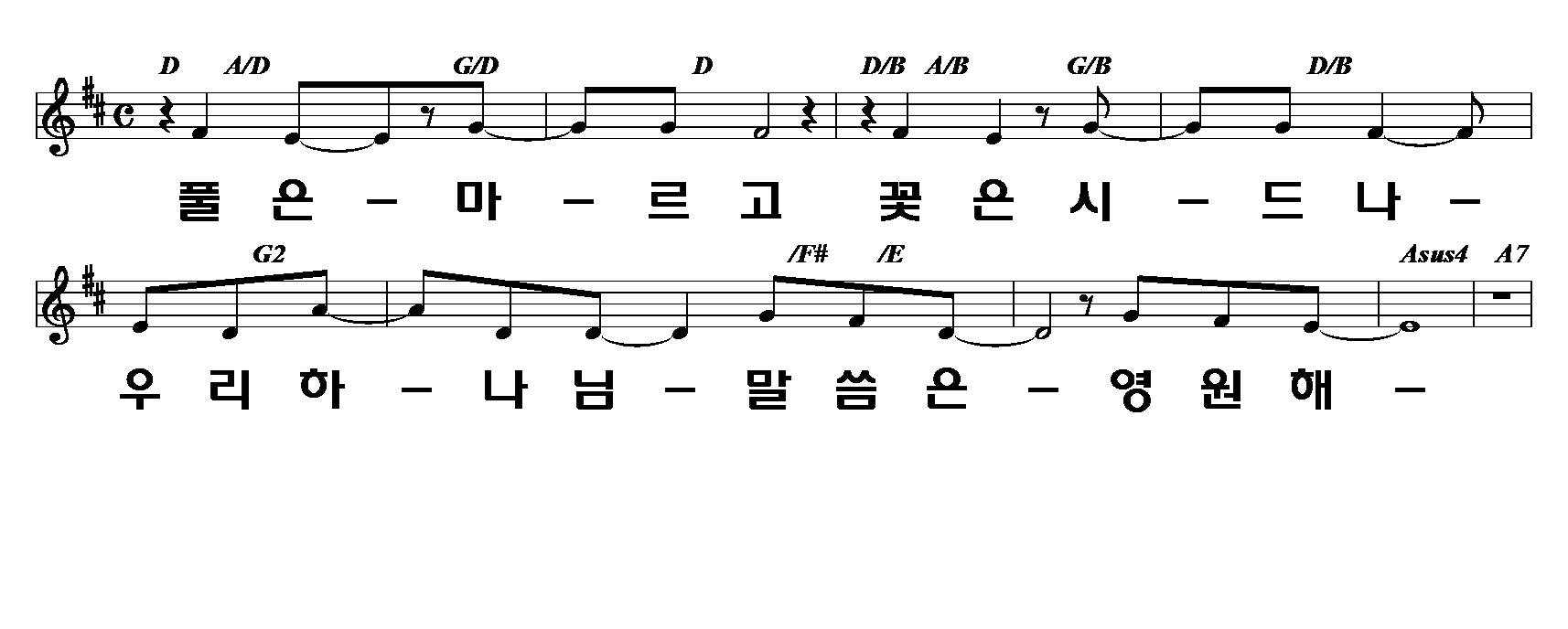 1/6
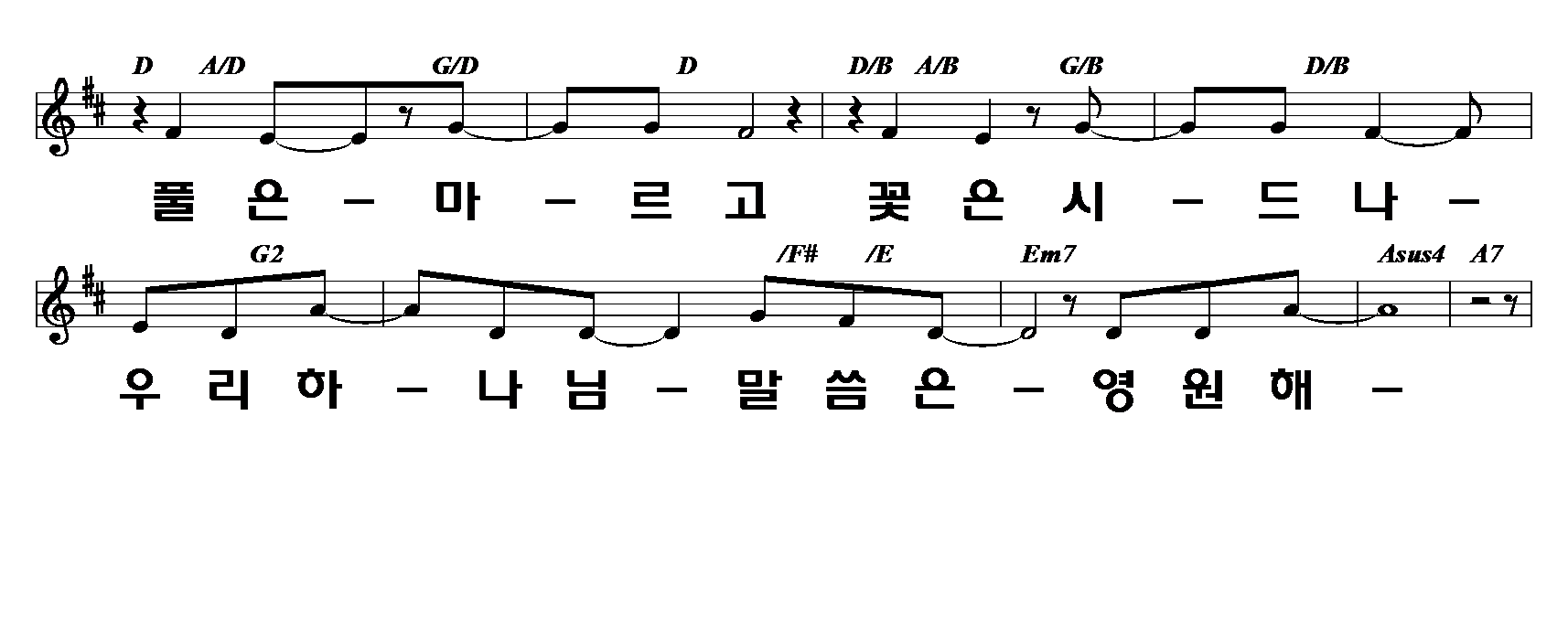 영원한 말씀
2/6
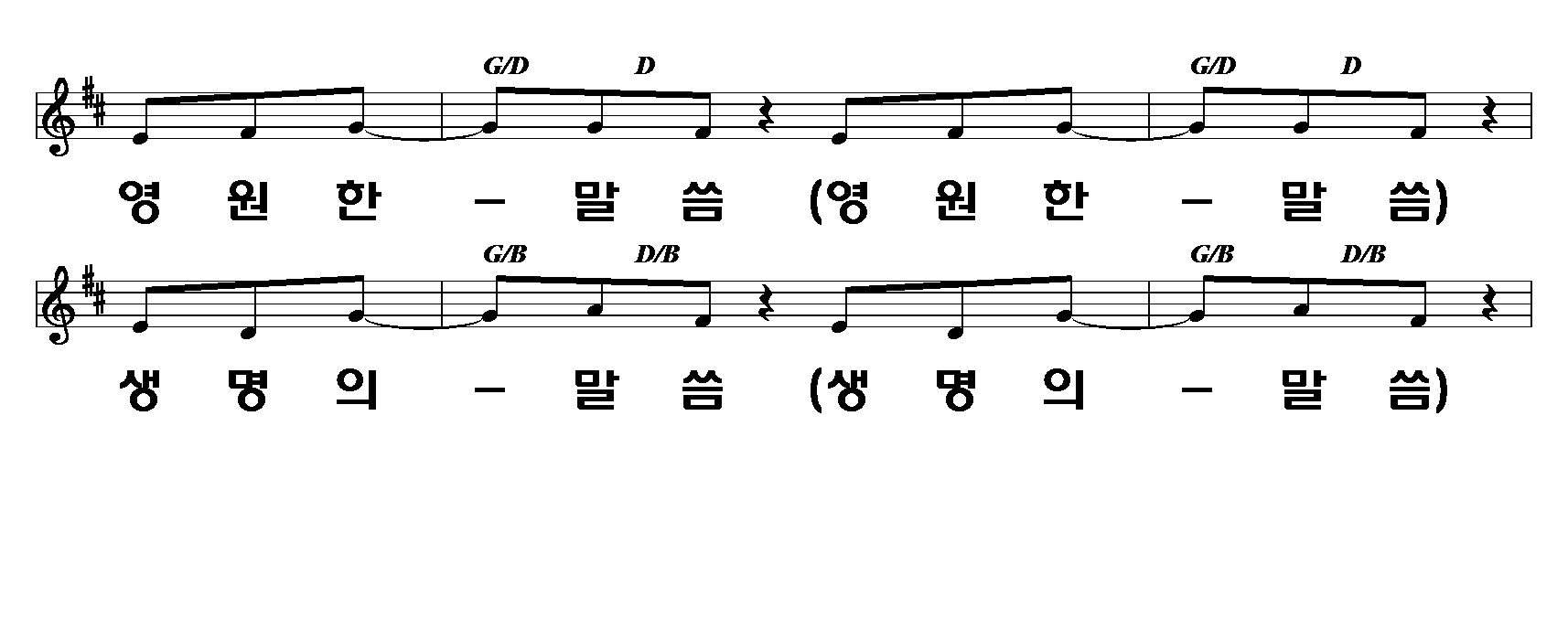 영원한 말씀
3/6
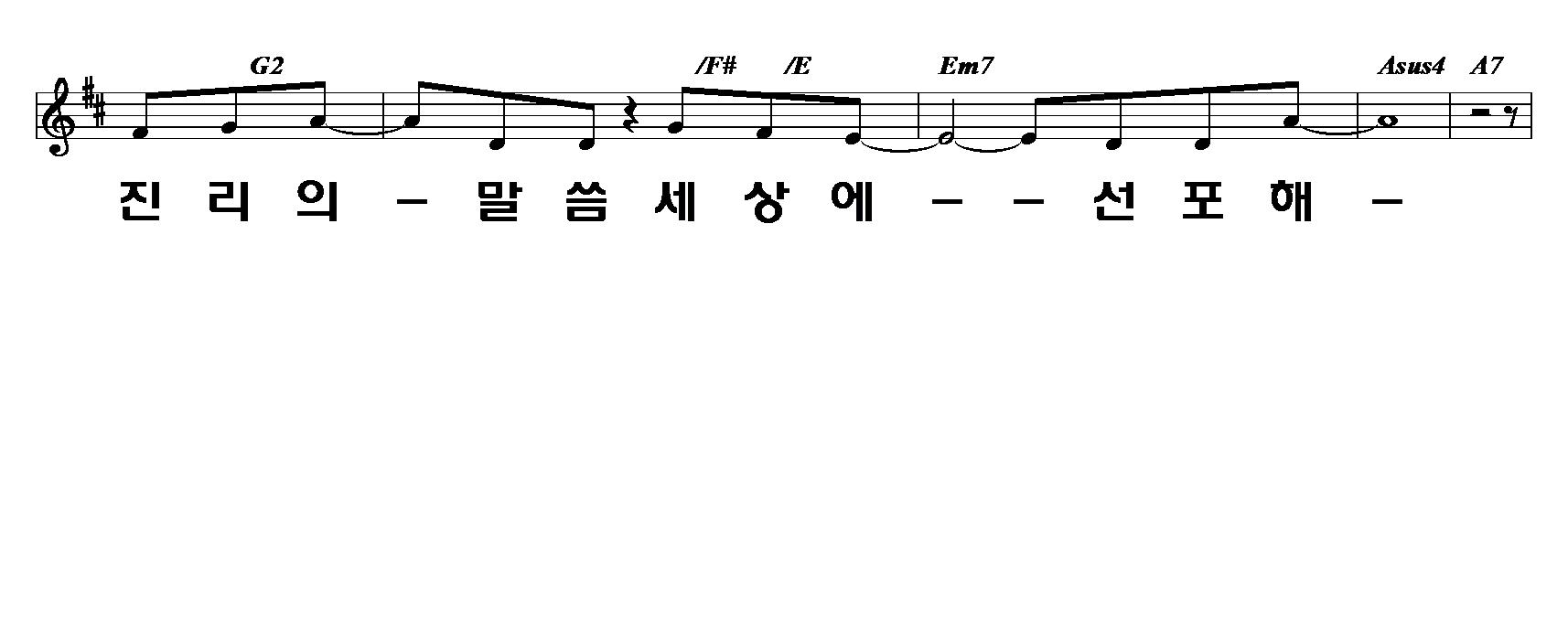 영원한 말씀
4/6
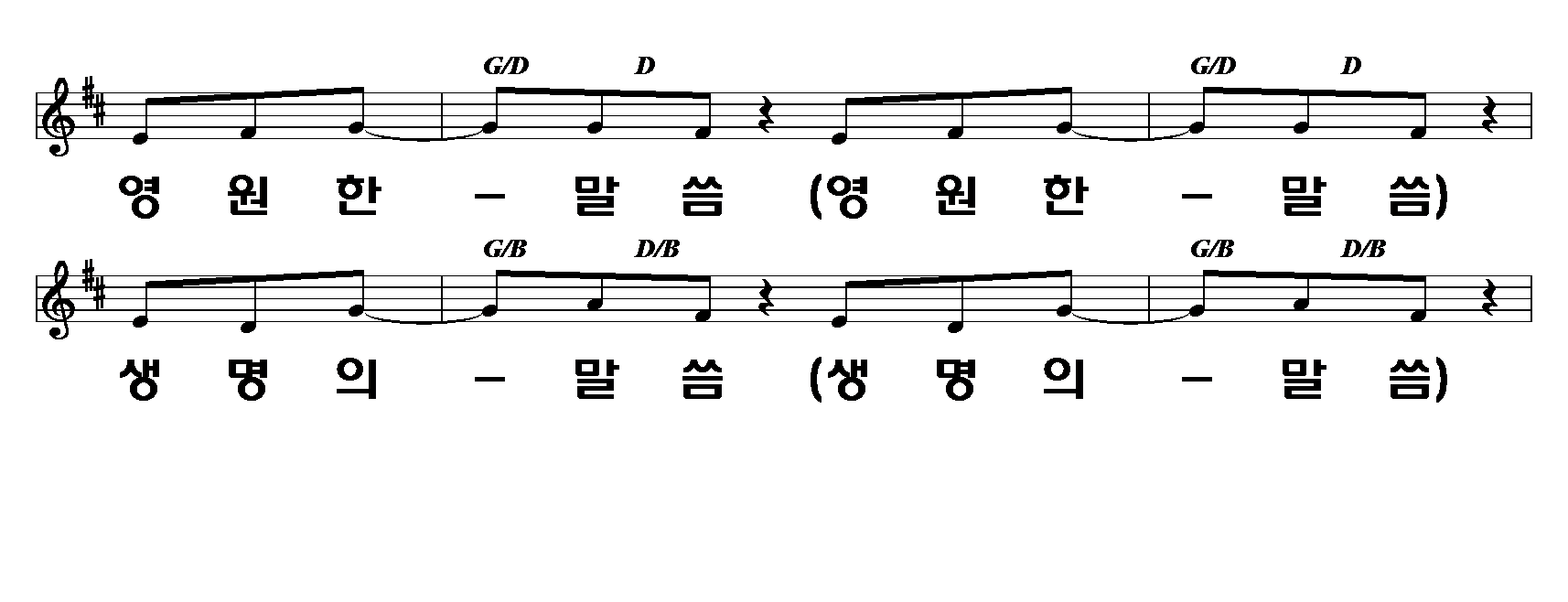 영원한 말씀
5/6
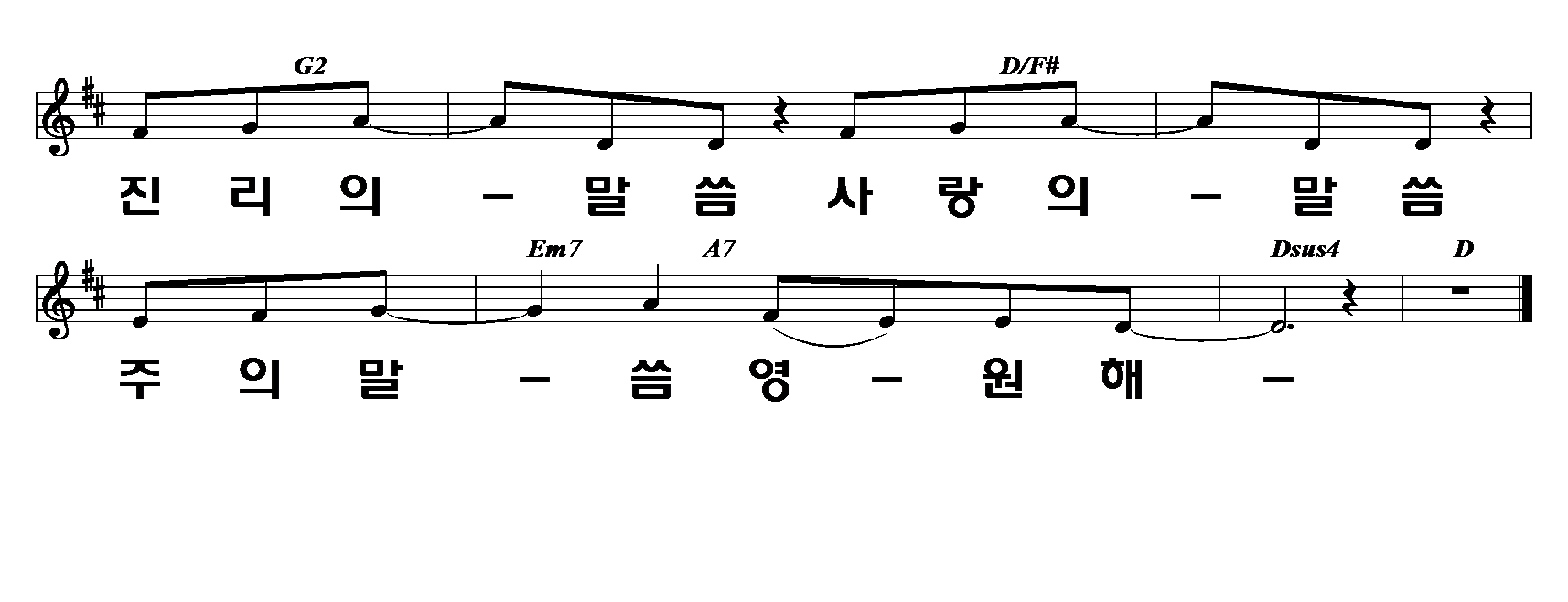 영원한 말씀
6/6